FORENSIC MEDICIN COURSE
21St Feb 2019
6th session 
Group: 3B
Supervisor: Dr. Khaldoon Aljerian
Presnter: AbdulAziz Alsumali
Scene Observation
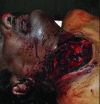 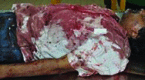 Cut throat from right side.
Clothes showed vertical distribution of blood stains and the left end of the cut throat started just below the ear.
Case Scenario
A 51-year-old married man was found dead in his car on the driving seat at a busy roadway around 1.30 p.m. He had been a right handed person.
No weapon had been recovered from the vehicle or at the scene. On examination, there was lot of blood and blood stains in the vehicle including the dashboard and the windscreen.
discussion
Give an example of torture injury?
Give two questions used for documentation of injury.
Reference:
Simpson’s Forensic Medicine 13th Edition
 https://www.ncbi.nlm.nih.gov/pmc/articles/PMC4843282/
https://www.ncbi.nlm.nih.gov/pmc/articles/PMC4843282/#!po=10.0000